Chapter 7 Factors Affecting Instruction
School Program and Practices
Original Data for Slide 4
(not for presentation)
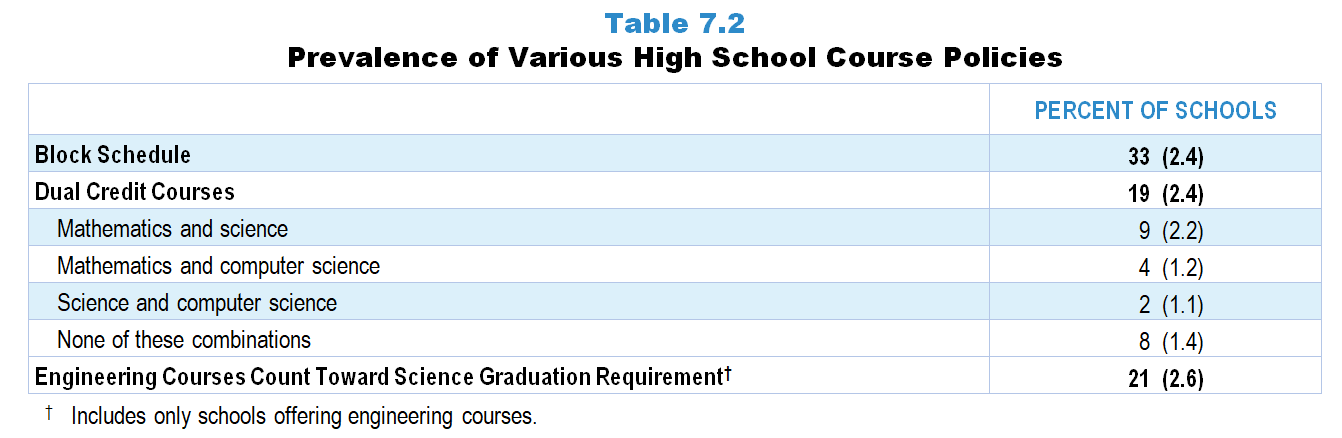 [Speaker Notes: Table 7.2, p. 158 in Technical Report

This slide shows data from individual items. 

School Coordinator Questionnaire
Q4. [High schools only] 
Does your school use block scheduling (class periods scheduled to create extended blocks of instructional time) to organize most classes? 
Yes
No
Q5. [High schools only] 
Does your school offer courses in which students can earn credit toward graduation in multiple subjects for the same course?
Yes 
No 
Q6. [High schools only] 
For which of the following combinations of subjects does your school offer these courses?  [Select all that apply.]
Mathematics and science
Mathematics and computer science
Science and computer science
None of these combinations
  
Science Program Questionnaire
Q13. [Presented only to schools that include grade 12] 
Does participation in Engineering courses count towards students’ high school graduation requirements for science?
Yes 
No 

The numbers in parentheses are standard errors.

Findings Highlighted in Technical Report
“The study asked high schools about the prevalence of several possible course policies, specifically, block scheduling, single courses resulting in credit for multiple subjects, and allowing engineering courses to count toward students’ science graduation requirement.  The rationale for block scheduling is largely two-fold.  First, the schedule affords longer class periods, which can be especially important in science, where a 50-minute class constrains the kinds of laboratory activities that can be conducted.  Second, students can take eight classes per year instead of six or seven.  One main downside of block scheduling is that there is less total instructional time available for each class.  As shown in Table 7.2, one-third of all high schools use block scheduling.  Additionally, 1 in 5 high schools allow students to earn credits in multiple subjects with a single course, perhaps because of the increasing prominence of STEM initiatives in schools.  Finally, 21 percent of the schools that offer engineering courses allow these courses to count toward students’ graduation requirement for science.”]
Prevalence of Various High School Course Policies
Block Schedule
Original Data for Slide 6 
(not for presentation)
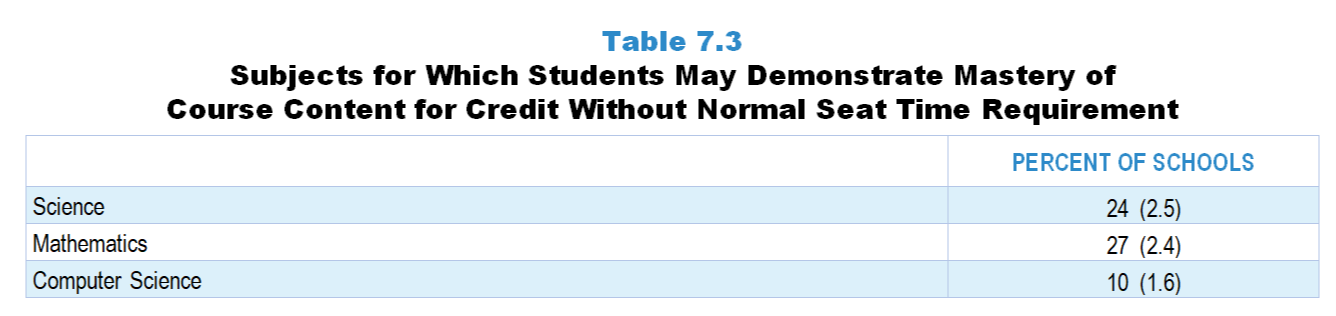 [Speaker Notes: Table 7.3, p. 158 in Technical Report

This slide shows data from individual items. 

School Coordinator Questionnaire
Q7. [High schools only] 
In each of the following subjects, does your school allow students to demonstrate mastery of course content for credit in a course without the normal seat-time requirement?  [Select one on each row.] (Response Options: Yes, No)
Computer science
Mathematics
Science
  
The numbers in parentheses are standard errors.

Findings Highlighted in Technical Report
“The study also asked if high schools allow students to demonstrate mastery of course content without the normal seat time requirement by, for example, taking a test or performing a task.  Results are shown in Table 7.3.  About a quarter of all high schools allow for this in mathematics and science, while 10 percent of schools allow students to demonstrate computer science mastery for credit.”]
Subjects for Which Students May Demonstrate Mastery of Course Content for Credit Without Normal Seat Time Requirement
Original Data for Slide 8
(not for presentation)
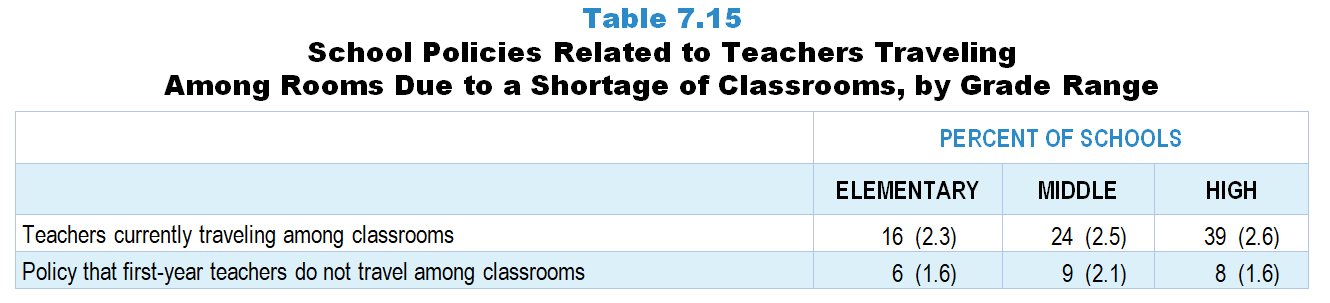 [Speaker Notes: Table 7.15, p. 165 in Technical Report

This slide shows data from individual items. 

School Coordinator Questionnaire
Q10. Do any teachers in your school travel among different rooms because of a shortage of classrooms?
Yes 
No  

Q11. Does your school ensure that teachers in their first year of teaching do not have to travel among different classrooms?
Yes 
No  

The numbers in parentheses are standard errors.

Findings Highlighted in Technical Report
“Program representatives were asked about a number of factors that might affect science and mathematics instruction in their school.  Schools were asked whether teachers travel among different classrooms, for example, using rooms available during other teachers’ planning periods, due to a shortage of classrooms within the school.  Table 7.15 displays the percentage of schools at each grade level that employ this strategy.  High schools are the most likely to have teachers travel among classrooms (39 percent).  Schools were also asked whether first-year teachers were purposefully given a classroom of their own.  Fewer than 10 percent of all schools, including those that currently do not have teachers traveling, have policies in place to ensure first-year teachers do not have to travel among classrooms.”]
School Policies Related to Teachers Traveling Among Rooms Due to a Shortage of Classrooms